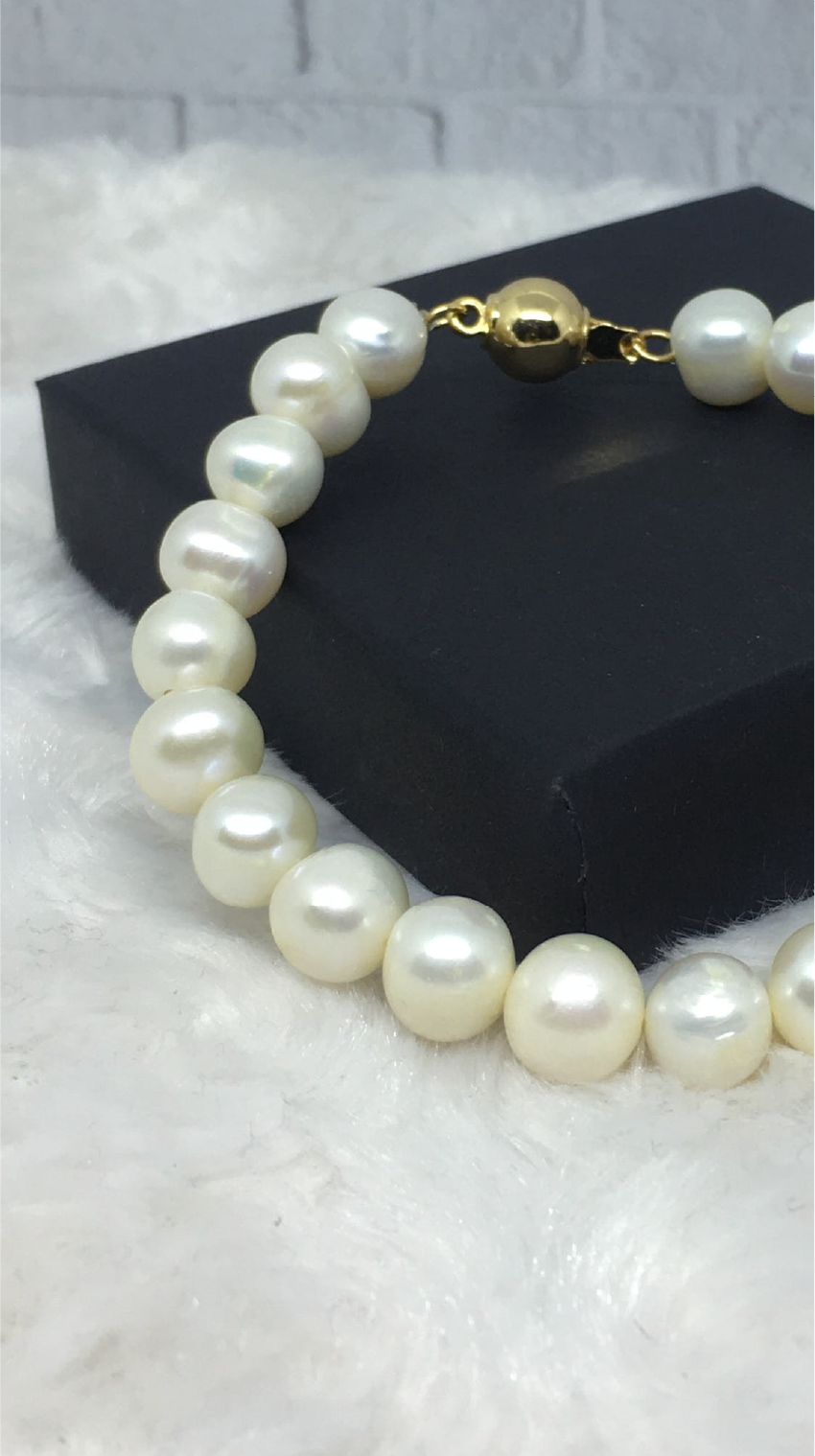 Sale Event
Details:
Date: 12-26-2025
Time: From 9 a.m. to 5 p.m.
Location: 2222 Matthews Street, 
Lockport, Illinois, 60441
Contact: +1  815-552-4758
Website: Domain.ltd
Social Media:
Sales Brochure
Facebook.com/salesbrochure
Sales Brochure
Massive Sale Extravaganza!
Instagram.com/salesbrochure
Massive Sale Extravaganza!
Tiktok.com/salesbrochure
Youtube/salesbrochure
Get ready for unbelievable deals at our exclusive sale event! We're thrilled to offer incredible discounts on a wide range of products.
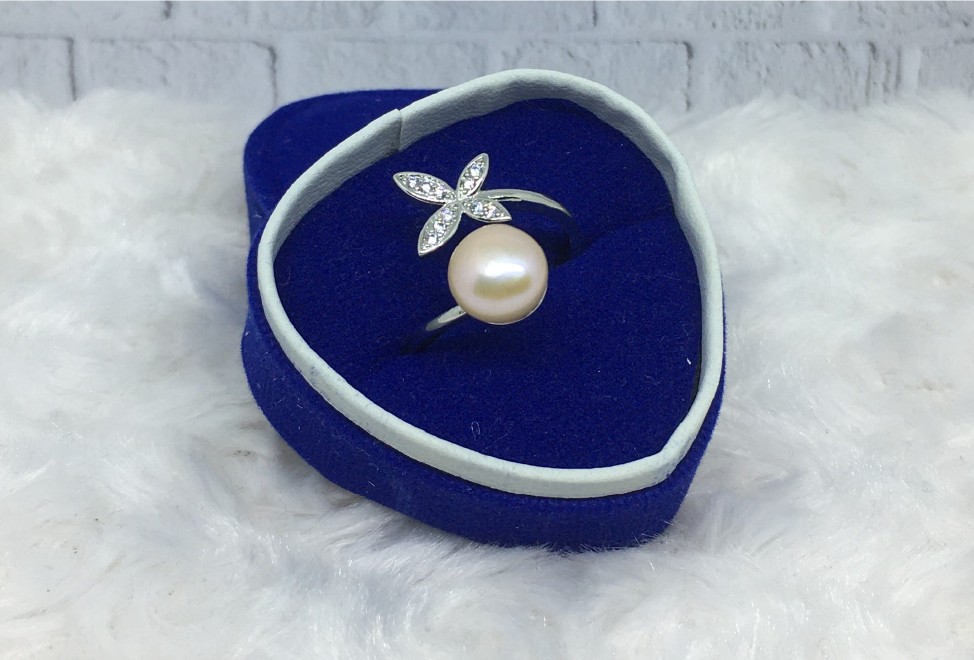 Sales Brochure
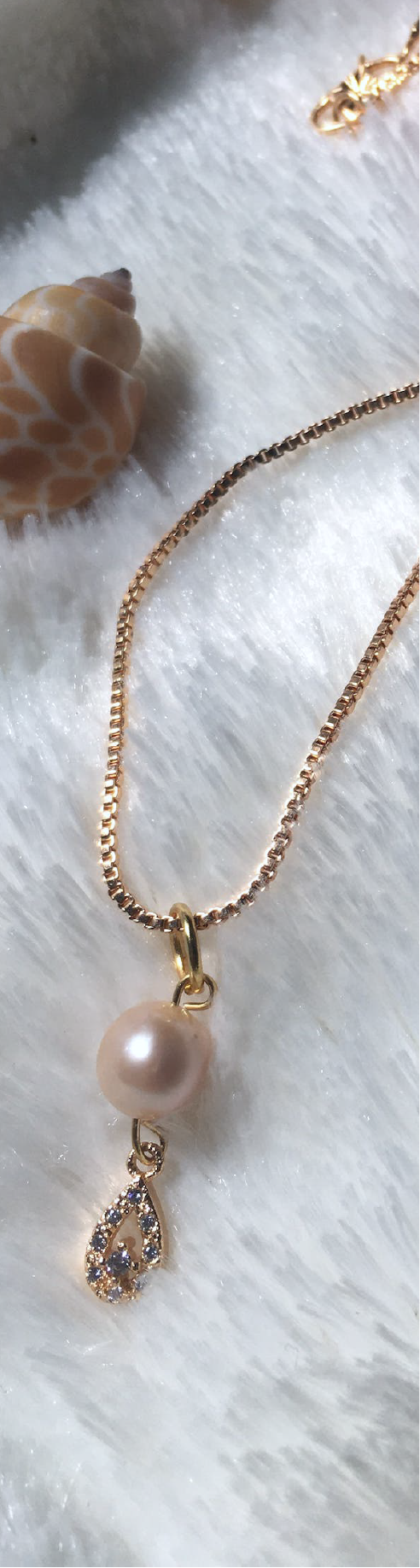 Why 
Shop 
With Us?:
Sale
Highlights:
Don't miss out on 
these fantastic offers:
1
2
3
4
Limited-Time Deals:
Buy One, Get One:
Up to 50% Off:
Doorbusters:
Quality Products:
Exceptional Savings:
Customer Service:
Select items at jaw-dropping discounts.
Special hourly sales throughout the day.
Amazing BOGO offers on various products.
First-come, first-served 
on exclusive items.
Our commitment to quality ensures satisfaction
with every purchase.
Unbeatable prices on top brands and trending items.
Friendly and knowledgeable staff to assist you in finding the best deals.
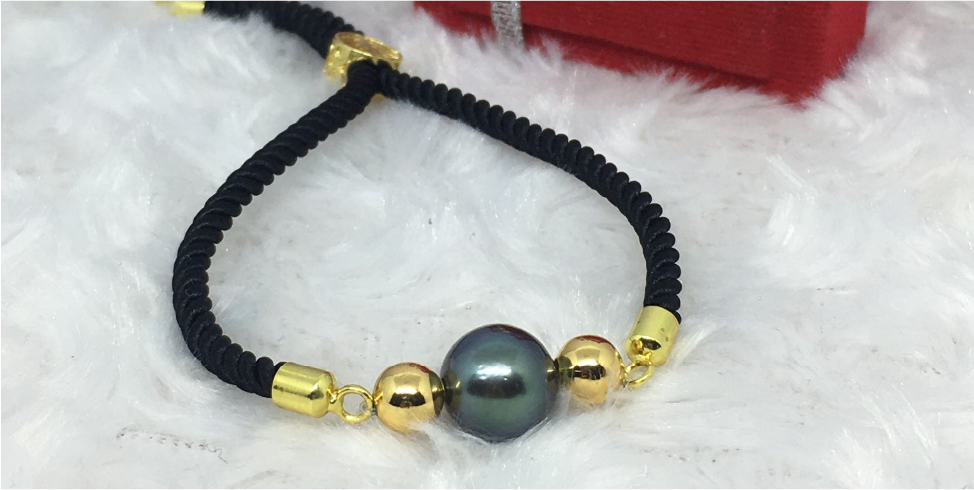